monochromatized collisions for s-channel e+e- → Higgs production at FCC-ee
Marco Alan Valdivia, U. Guanajuato
Angeles Faus-Golfe, IJClab
Frank Zimmermann, CERN
thanks to Alain Blondel, Anton Bogomyagkov, David d’Enterria, Dima El Khechen, Patrick Janot, Eugene Levichev, Katsunobu Oide, Dmitry Shatilov, Valery Telnov, Alexander Zholents
Snowmass21 EF01 Meeting
2 September 2020
monochromatization - history
A. Renieri, “Possibility of Achieving Very High Energy Resolution in e+e− Storage Rings”, Frascati, Preprint INF/75/6(R) (1975).
A.A. Avdienko et al., “The Project of Modernization of the VEPP-4 Storage Ring for Monochromatic Experiments in the Energy Range of Ψ and Υ Mesons”, HEACC’83 (1983) 186.
K. Wille, A.W. Chao, “Investigation of a Monochromator Scheme for SPEAR”, SLAC/AP-32 (1984).
M. Jowett, “Feasibility of a Monochromator Scheme in LEP”, CERN LEP Note 544 (1985).
A. A. Zholents, “Sophisticated Accelerator Techniques for Colliding Beam Experiments”, Nuclear Instruments and Methods in Physics Research A265 (1988) 179-185
Yu.I. Alexahin, A. Dubrovin, A.A. Zholents, “Proposal on a Tau-Charm Factory with Monochromatization”, EPAC90, Nice, France, 1 2–16 June 1990, pp. 398
A. Zholents, “Polarized J/Ψ Mesons at a Tau-Charm Factory with a Monochromator Scheme”, CERN SL/97-27, June (1992).
A. Faus-Golfe and J. Le Duff, “Versatile DBA and TBA Lattices for a Tau-Charm Factory with and without Beam Monochromatization”, Nucl. Instr. Methods A 372 (1996) 6–18.
A. Faus-Golfe, M. A. Valdivia Garcia, and F. Zimmermann, “Towards a Monochromatization Scheme for Direct Higgs Production at FCC-ee”, IPAC2016 Conference, Busan, Korea (2016)
A. Bogomyagkov and E. Levichev, “Collision Monochromatization in e+e− Colliders”, Phys. Rev. Accel. Beams 20, 051001 (2017).
M. A. Valdivia Garcia, F. Zimmermann, “Effect of emittance constraints on monochromatization at the Future Circular e+e− Collider”, IPAC2019 Melbourne (2019)
V. Telnov, “Monochromatization of e+e− colliders with a large crossing angle” 31.08. 2020
several studies, but
never used in any real machine;
new feature for FCC: beamstrahlung
mono-chromatization for direct Higgs production
 e+e-→H at FCC-ee
one concept: introduce antisymmetric dispersion at the collision point
rel. collision energy spread
for standard conditions
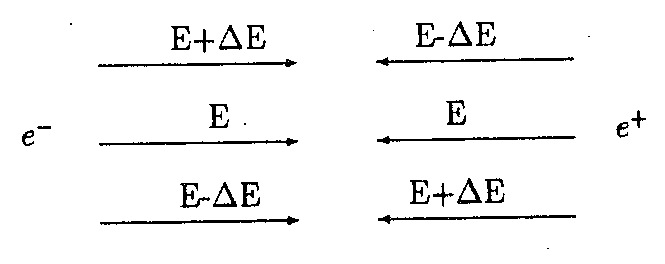 rel. collision energy spread
w. monochromatization
monochromatization
factor
effect of beamstrahlung (BS) on transverse emittance
BS : synchrotron radiation emitted during collision
blow up of energy spread and bunch length 
-    in particular:
two coupled nonlinear equations determine equilibrium emittance and energy spread:
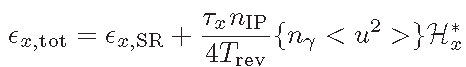 nonlinear 
function of sd,tot and ex,tot
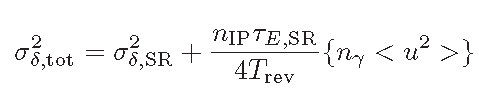 l
M.A. Valdivia Garcia
F.  Zimmermann
https://arxiv.org/abs/1911.03420
baseline monochromatization scheme for FCC-ee
like the classical Renieri scheme, but with dispersion in x, not y; 
larger x-size helps reduce beamstrahlung, & preserves y emittance;

we try to maintain (or modify as little as possible)
the IR geometry; physics operation also requires many bunches;
→ keep 30 mrad crossing angle

implementing this scheme requires crab cavities
RF crab cavities (KEKB, HL-LHC, EIC…) rotate bunches so that they collide effectively head on
dispersion at IP, Dx*, increases the horizontal IP beam size and ensures monochromatization;
we need to determine optimum way to generate Dx* (incl. impact geometry)
optimization, different assumptions on vert. emittance
luminosity including beamstrahlung eﬀects
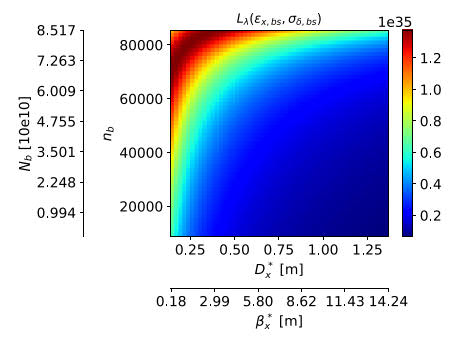 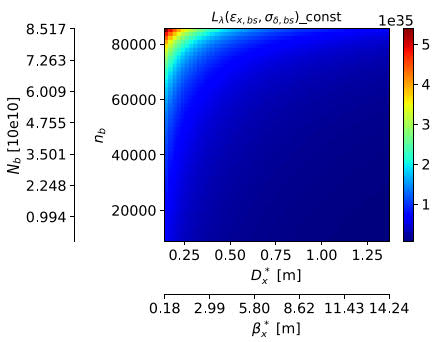 vertical emittance dominated by residual betatron coupling
vert. emittance due to residual dispersion or limited by the resolution limit of the available diagnostics, e.g. X-ray interferometer and BPM responses
M.A. Valdivia, F.Z., IPAC’19
luminosity with beamstrahlung vs l for the two cases
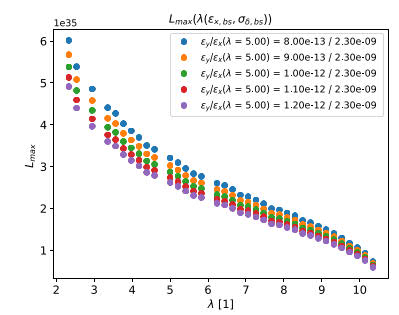 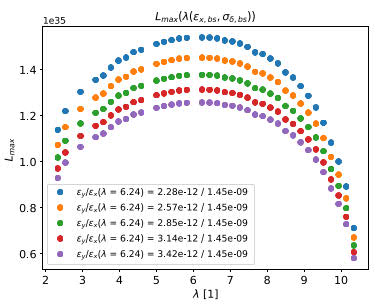 M.A. Valdivia, F.Z., IPAC’19
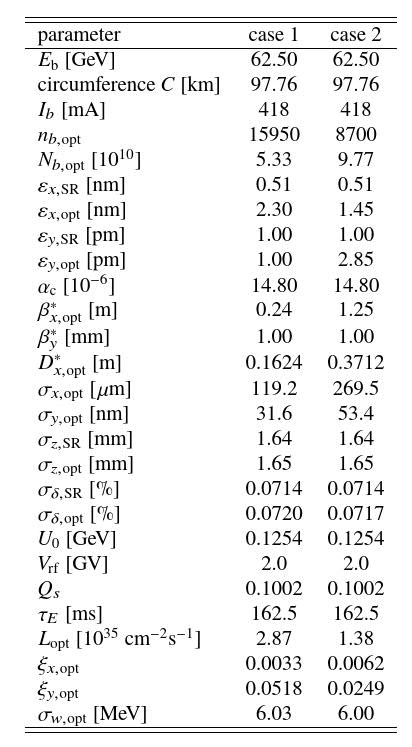 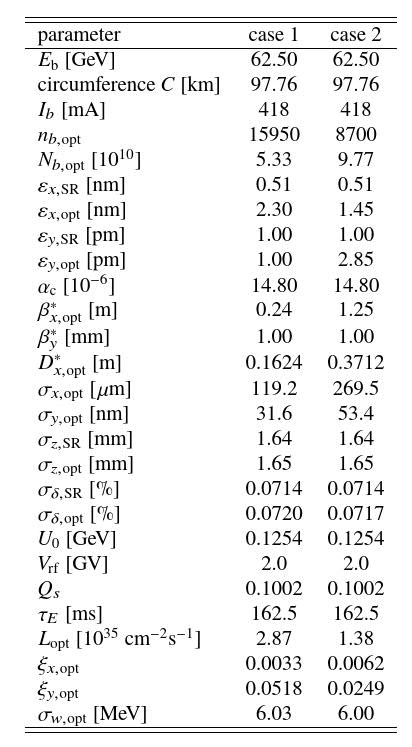 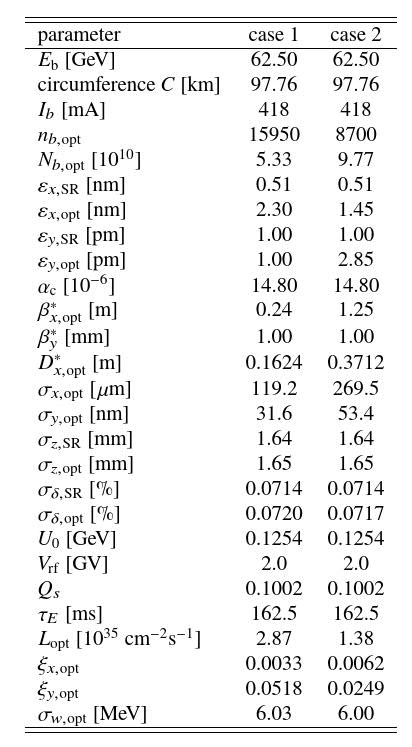 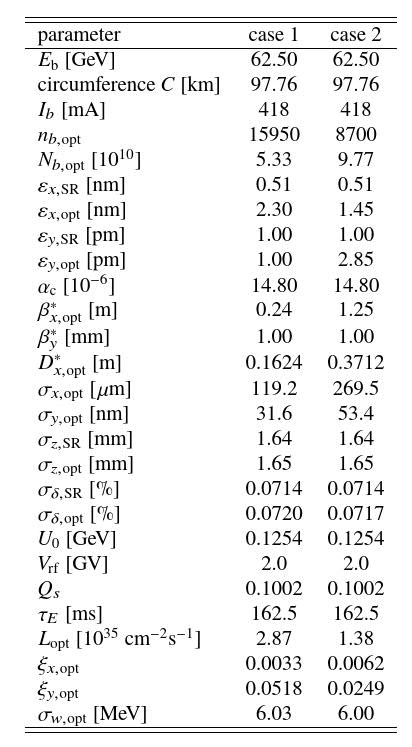 M.A. Valdivia, F.Z., IPAC’19
other monochromatization schemes 1:
A. Bogomyagkov, V. Levichev, 2017
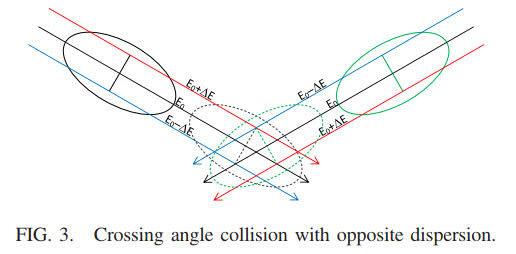 PRAB 20, 051001 (2017)
other monochromatization schemes 1 – applied to FCC-ee
A. Bogomyagkov, V. Levichev, 2017
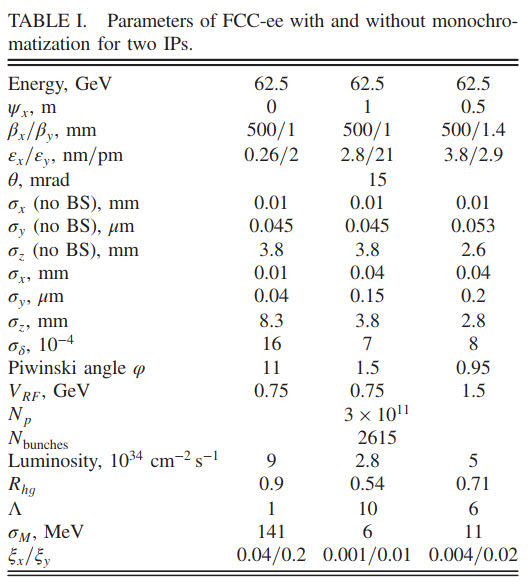 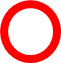 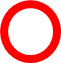 PRAB 20, 051001 (2017)
other monochromatization schemes 2: angular IP dispersion
V. Telnov, 31 August 2020,
arXiv 2008.13668
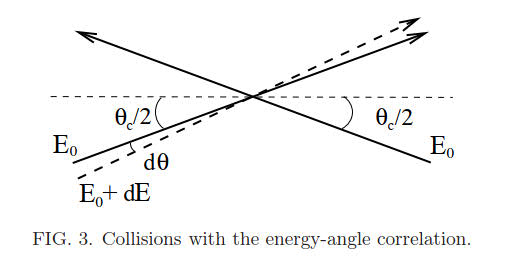 requires large crossing angle,
may not work >5 GeV (?)
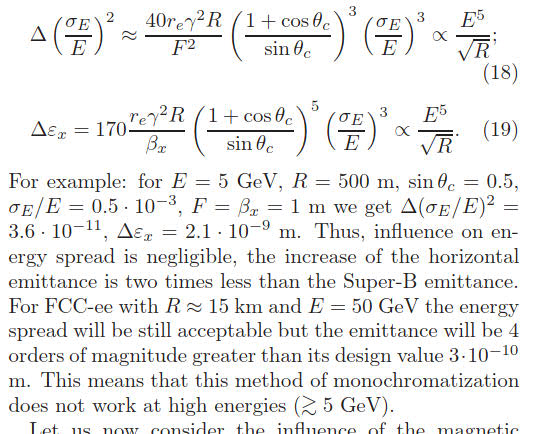 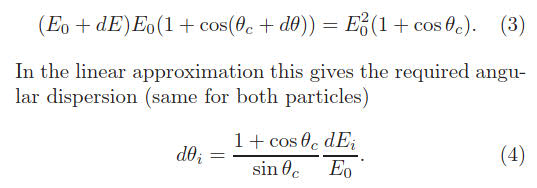 other monochromatization schemes 3: strong RF focusing
A. Bogomyagkov, V. Levichev, 2017
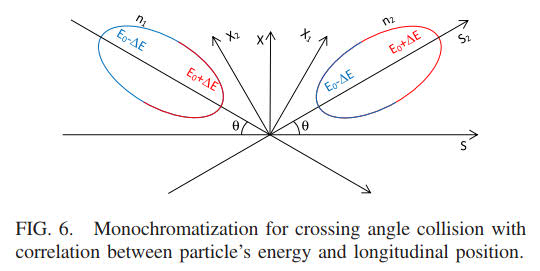 requires large RF voltage and/or high synchrotron tune, challenging >5 GeV (?)
PRAB 20, 051001 (2017)
other monochromatization schemes 4: SC cavity upstream of IP
TM210 cavity
A. Zholents, NIM A 265 (1988) 179
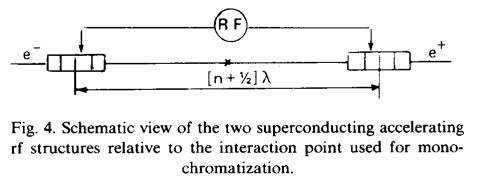 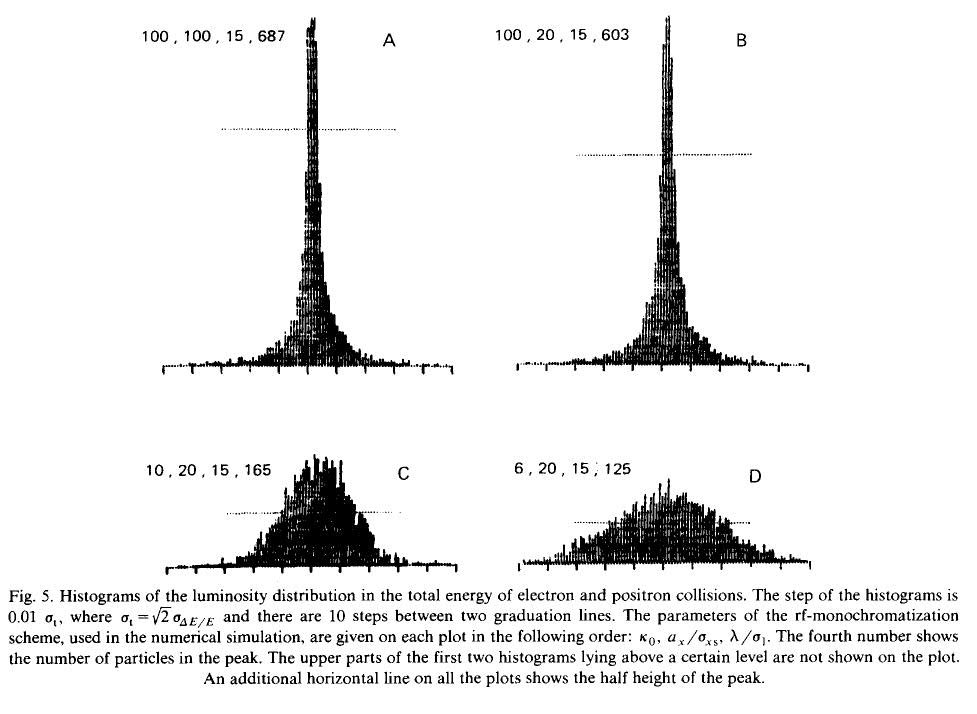 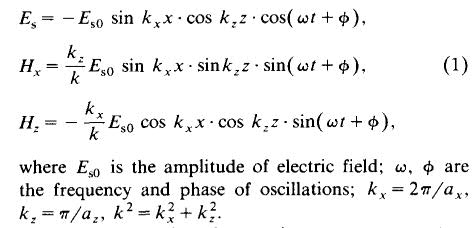 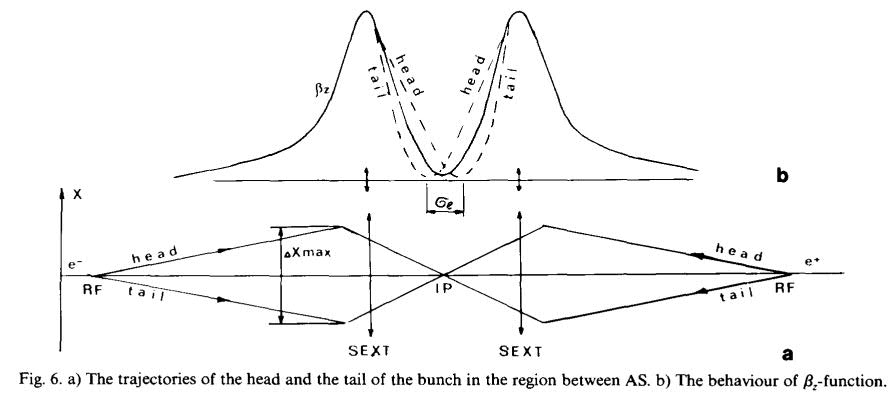 dispersion at RF cavity;
true reduction of beam 
energy spread at IP
can crab cavities be used?
RF voltage? side effects?
Snowmass2021 Letter of Interest
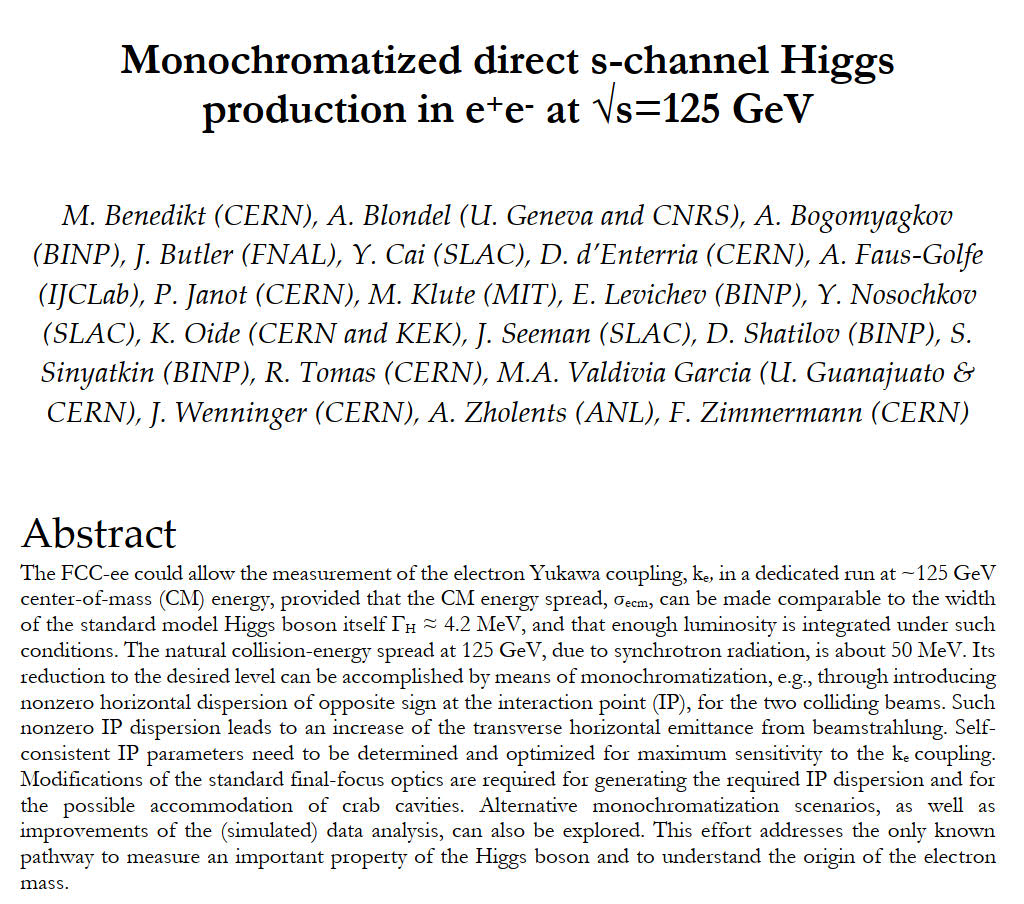 a few conclusions